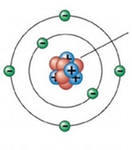 Химия
8
класс
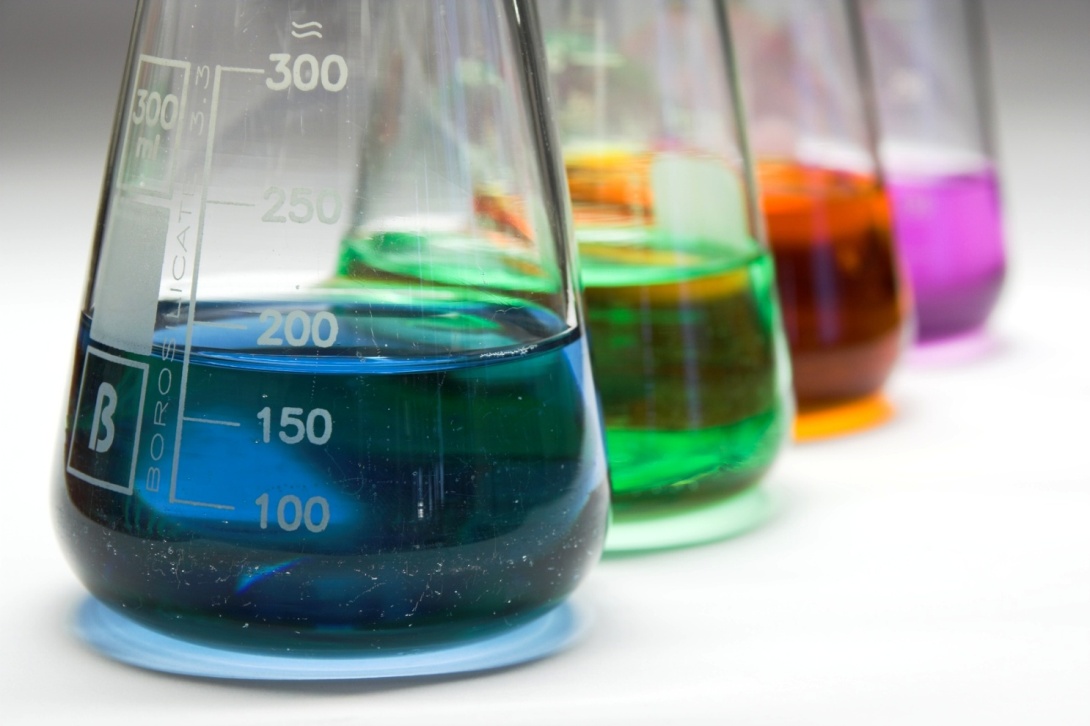 Первоначальная классификация химических элементов. Лабораторная работа №1. 
Преподаватель: Цой Мария Сергеевна
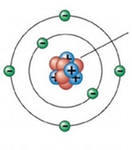 Повторение пройденной  темы
Установите соответствие между 
формулами соединений и их названиями.
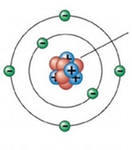 Повторение пройденной  темы
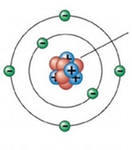 Первоначальная классификация
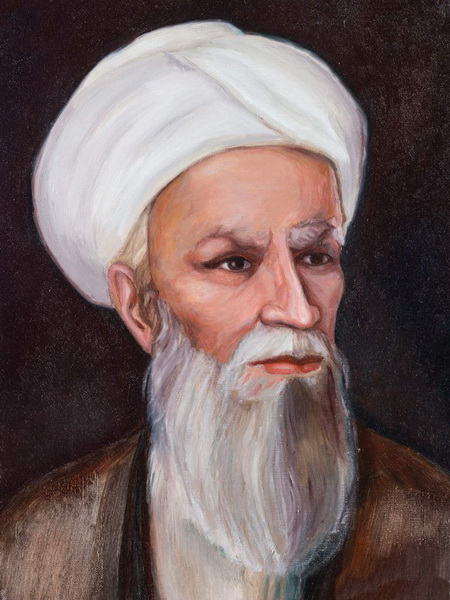 Абу Бакр Мухаммад ар-Рази
Ар-Рази была высказана мысль о существовании атома — самой маленькой единицы материальных элементов, которая в свою очередь делится на еще более мелкие частицы.
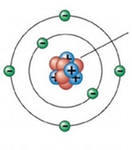 Первоначальная классификация
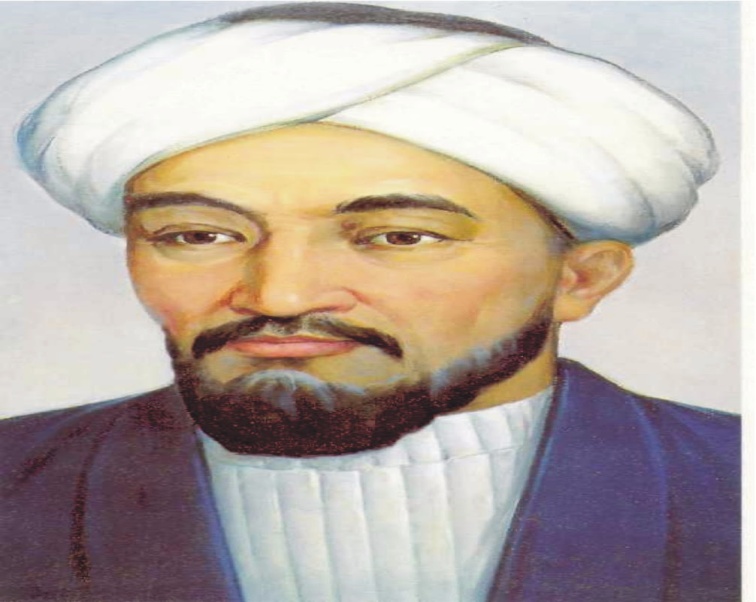 В трудах Фараби и Беруни приводятся сведения о составных компонентах материального мира, о классификации минералов и драгоценных камней.
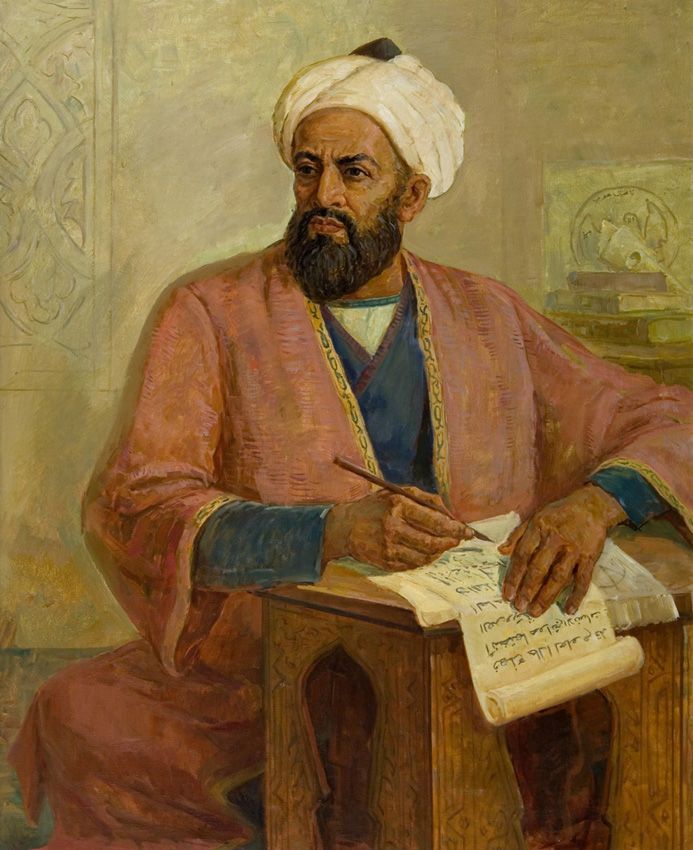 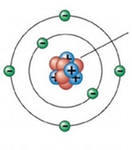 Первоначальная классификация
Великий целитель Востока Абу Али ибн Сина разработал классификацию всех известных в тот период лекарственных веществ по их составу и свойствам. Эти первоначальные научные знания, без сомнения, послужили основой для последующих попыток классифицировать химические элементы.
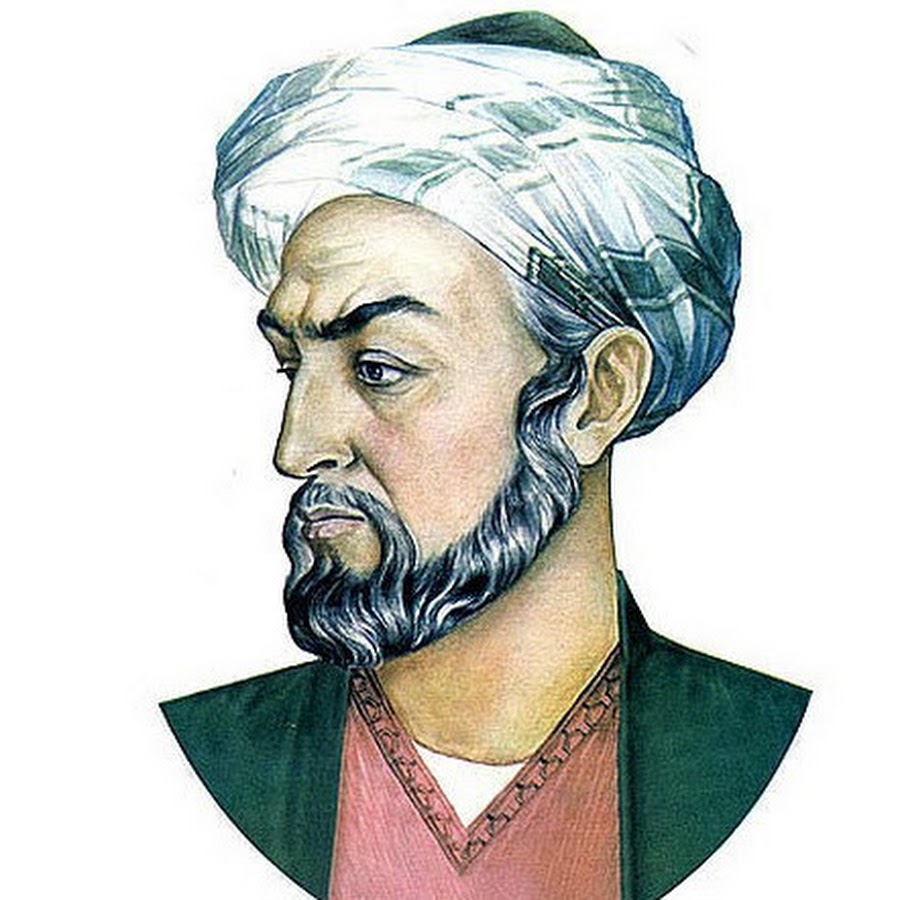 БЕРЦЕЛИУС Йёнс Якоб
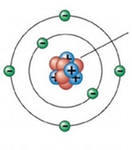 Ввёл современные обозначения химических элементов и формулы химических соединений

      Разделил все элементы на металлы и неметаллы на основе различий в свойствах образованных ими простых веществ и соединений
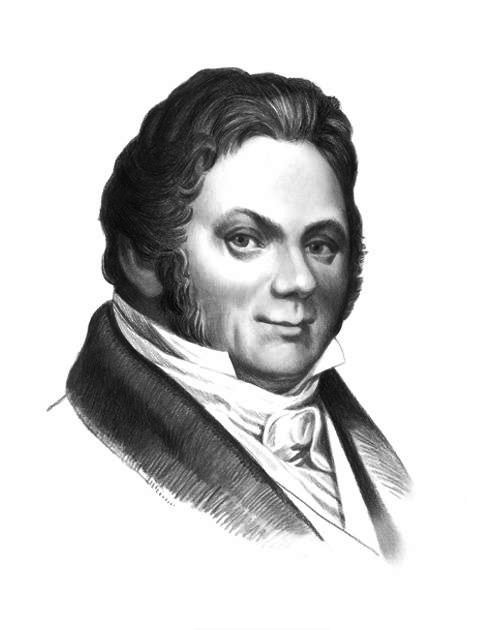 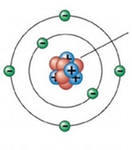 Иоганн-Вольфганг Дёберейнер
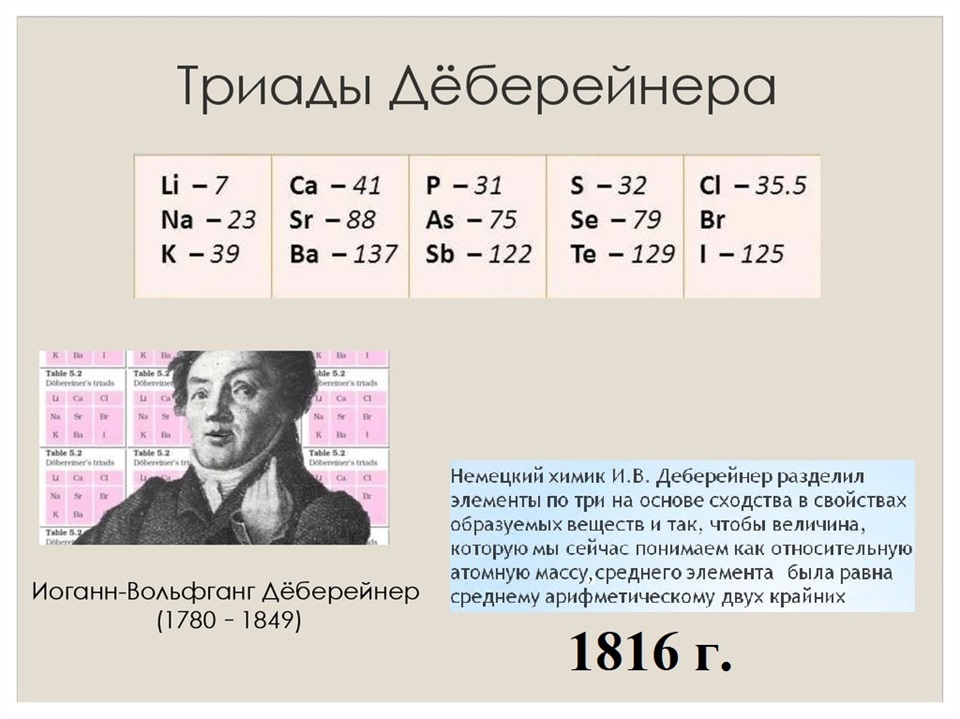 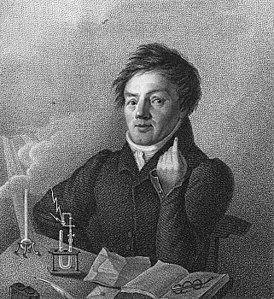 Немецкий химик И.В.Дёберейнер разделил элементы по три на основе сходства в свойствах образуемых веществ и так, чтобы величина, которую  мы сейчас понимаем как относительную атомную массу, среднего элемента была равна среднему арифметическому двух крайних.         
		1816 г.
ХИМИЧЕСКИЕ ЭЛЕМЕНТЫ
МЕТАЛЛЫ
НЕМЕТАЛЛЫ
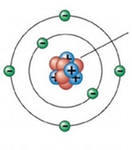 Первоначальная классификация
На основании характерных свойств элементы можно разделить на группы
ХИМИЧЕКИЕ ЭЛЕМЕНТЫ
МЕТАЛЛИЧЕСКИЕ
НЕМЕТАЛЛИЧЕСКИЕ
ПО СТРУКТУРЕ И СОСТАВУ ВЕЩЕСТВА 
МЕТАЛЛЫ
ПО СТРУКТУРЕ И СОСТАВУ ВЕЩЕСТВА 
НЕМЕТАЛЛЫ
Твердые вещества
(исключение ртуть)
2. Металлический блеск
3. Хорошие проводники
теплоты и электричества
4. Ковкие
1. Твердые – сера.  Жидкие  - бром. Газообразные вещества – кислород.
2. Металлическим блеском не обладают (исключение иод)
3. Изоляторы
4. Хрупкие
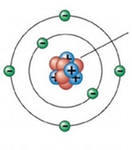 Первоначальная классификация
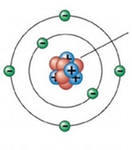 Первоначальная классификация
Металлические элементы – это вещества, обычно ковкие, пластичные, имеют характерный блеск, хорошо проводят электрический ток и тепло, окрашены в серебристо-серые цвета.
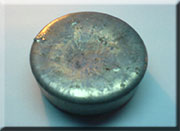 Неметаллические элементы образуют простые вещества, существующие в различных агрегатных состояниях. Они имеют различную окраску и различные свойства.
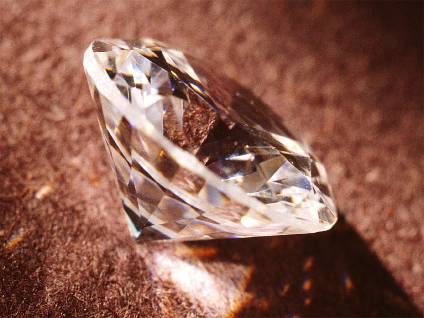 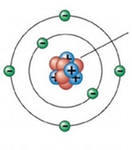 Первоначальная классификация
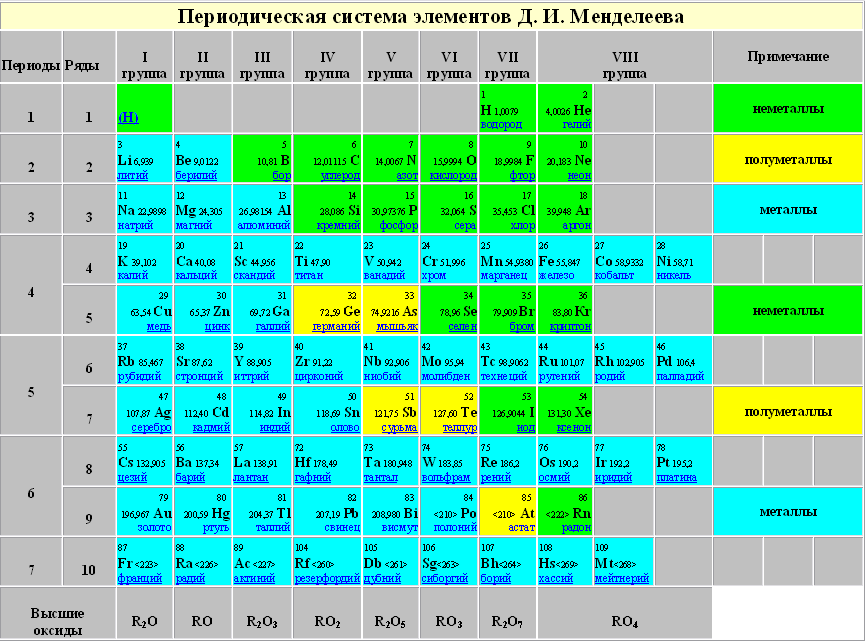 Если на Периодической системе химических элементов Д. И. Менделеева провести диагональ от бора к астату, то в правой верхней части Периодической системы будут находиться неметаллы (исключая элементы побочных подгрупп), а в левой нижней части - металлы (к ним также относятся элементы побочных подгрупп).
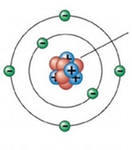 Первоначальная классификация
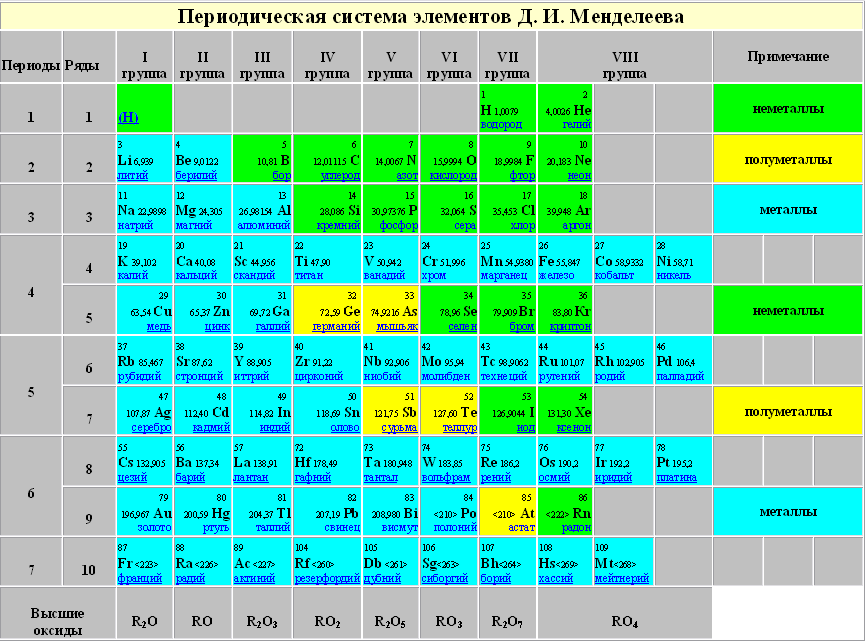 Элементы, расположенные вблизи диагонали (например, алюминий Al, титан Ti, германий Ge, ниобий Nb, сурьма Sb и др.), обладают двойственным характером.
Например, цинк и алюминий. По физическим свойствам — это металлы, а по химическим свойствам они схожи как с металлами, так и с неметаллами.
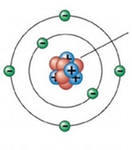 Первоначальная классификация
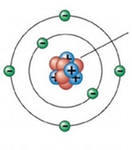 Первоначальная классификация
Низковалентные оксиды отдельных элементов обладают основными, высоковалентные оксиды — кислотными, а оксиды с переменной валентностью — амфотерными свойствами . Например, оксид хрома(II) CrO является основным, оксид хрома(III) Cr2O3 — aмфотерным, а оксид хрома(VI) CrO3 — кислотным.
   Следовательно, такое разделение химических элементов на металлы и неметаллы является неполным и неточным.
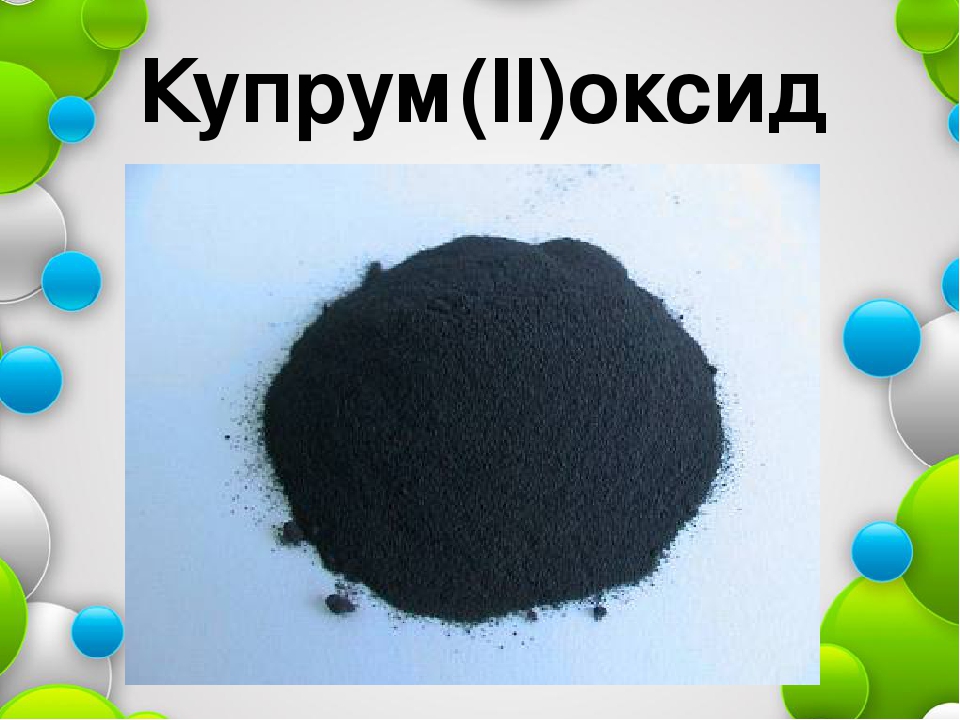 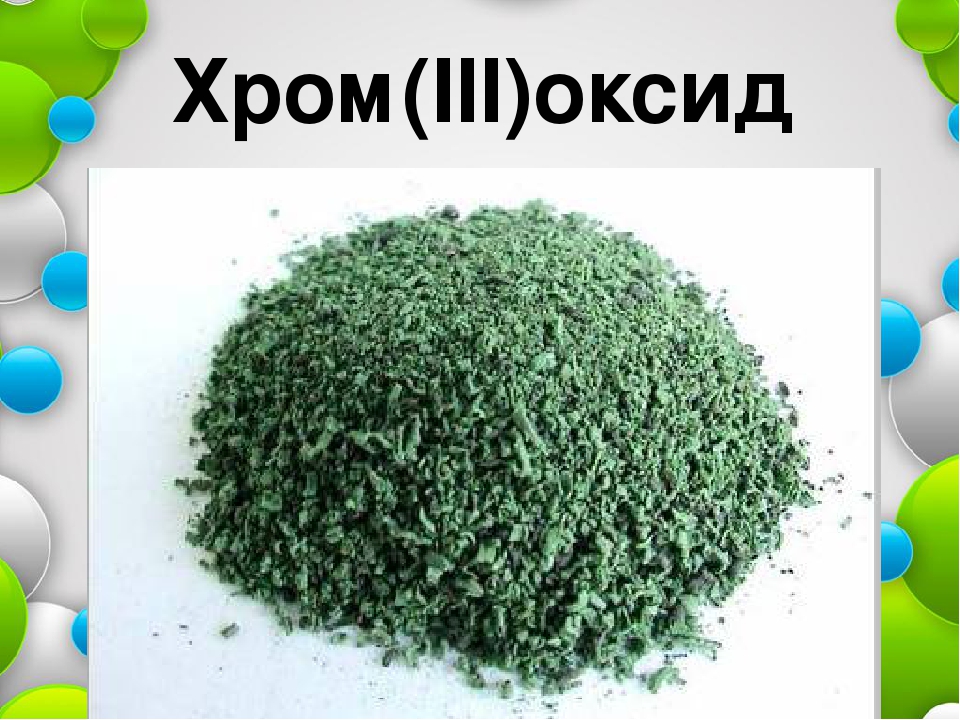 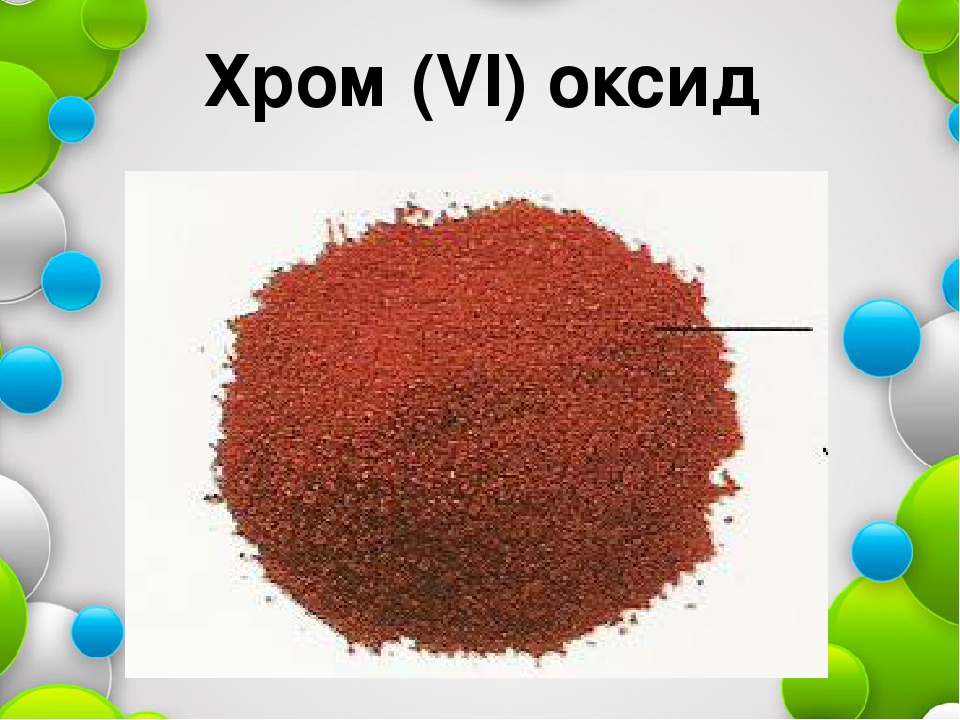 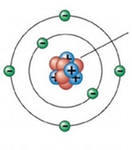 Лабораторная работа № 1
Тема: «Получение гидроксида цинка и воздействие на него кислотных и щелочных растворов»
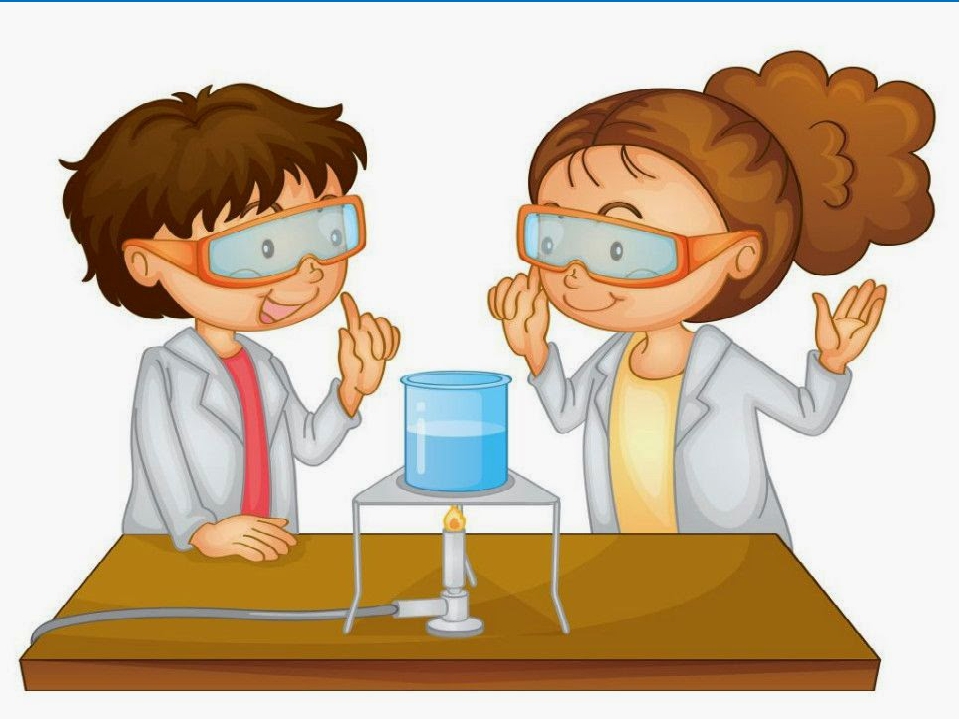 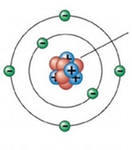 Лабораторная работа № 1
Цель работы: получить гидроксид цинка и провести опыты, подтверждающие его свойства.

   Оборудование и реактивы: штатив с пробирками, гидроксид натрия, хлорид цинка, серная кислота.
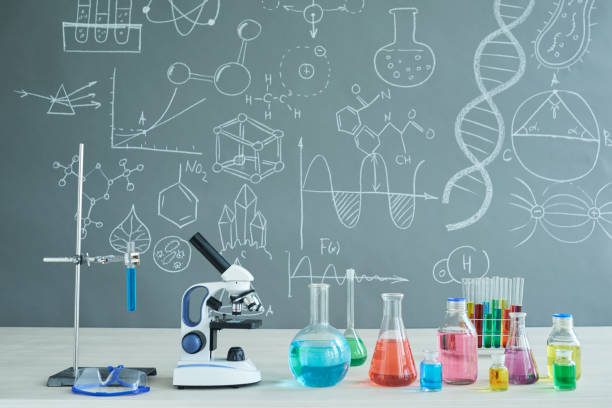 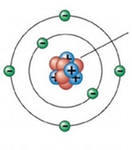 Лабораторная работа № 1
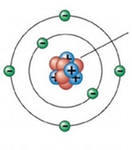 Лабораторная работа № 1
Задание
   1. Объясните причину изменений, происшедших на каждом этапе опыта.
   2. Повторите указанные опыты с раствором хлорида меди.
   3. Запишите уравнения химических реакций, протекающих в ходе опытов.
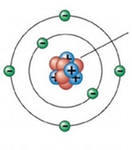 Домашнее задание
1. Прочитать § 3 ( стр. 17 – 20).
 2. Письменно ответить на вопросы 1 – 5 (стр. 20).
 3. Написать выводы к лабораторной работе № 1 (стр.200 -201).